PCA as Optimization (Cont.)
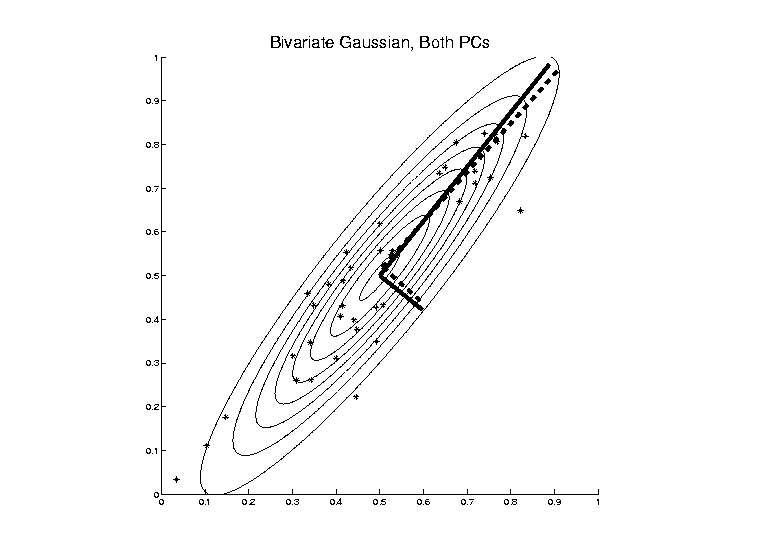 Recall Toy 
Example

Empirical (Sample)
EigenVectors

Theoretical
Distribution
& Eigenvectors

Different!
Connect Math to Graphics (Cont.)
2-d Toy Example
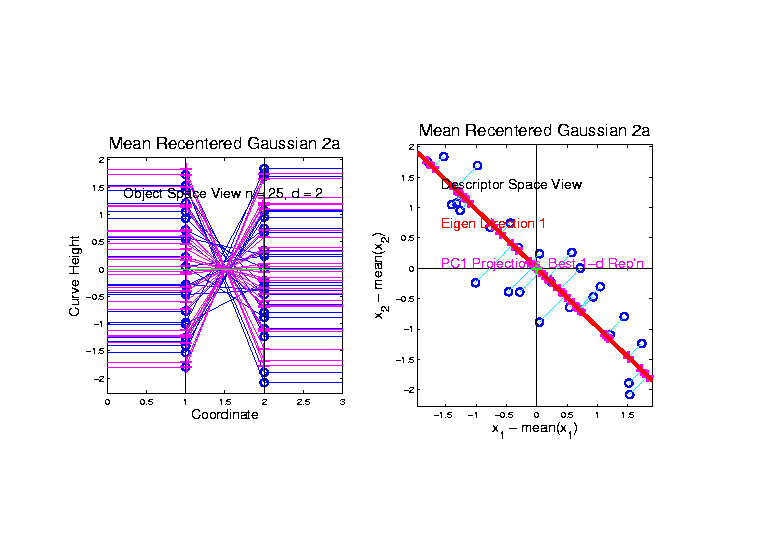 PC1 Projections
Best 1-d Approximations of Data
Connect Math to Graphics (Cont.)
2-d Toy Example
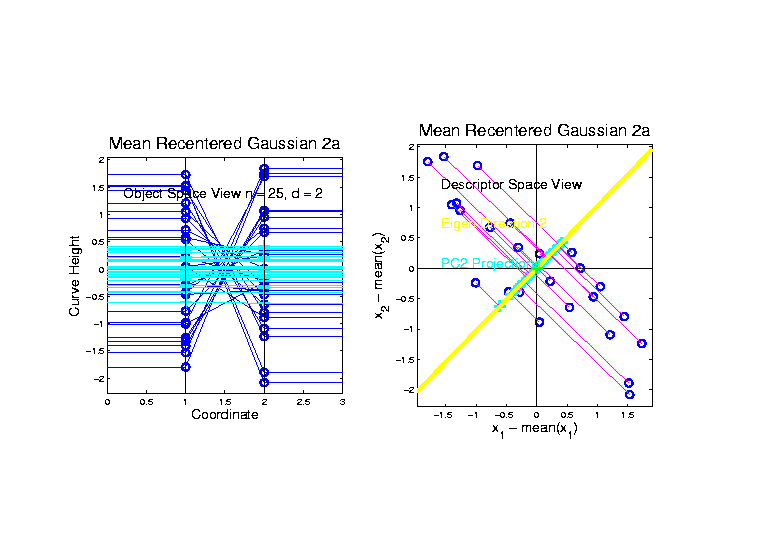 PC2 Projections (= PC1 Resid’s)
2nd Best 1-d Approximations of Data
PCA Redist’n of Energy (Cont.)
PCA Redist’n of Energy (Cont.)
Eigenvalues Provide Atoms of SS Decompos’n
Useful Plots are:
Power Spectrum:         vs.  
log Power Spectrum:                vs.  
Cumulative Power Spectrum:             vs.  
Note PCA Gives SS’s for Free (As Eigenval’s), 
But Watch Factors of
PCA Redist’n of Energy (Cont.)
Note, have already considered some of these Useful Plots:
  Power Spectrum
  Cumulative Power Spectrum






Common Terminology:
	Power Spectrum is Called
“Scree Plot”
Kruskal (1964)                         Cattell (1966)

    (all but name “scree”)                                           (1st Appearance of name???)
Correlation PCA
A related (& better known?) variation of PCA:
Replace cov. matrix with correlation matrix
I.e. do eigen analysis of     




Where
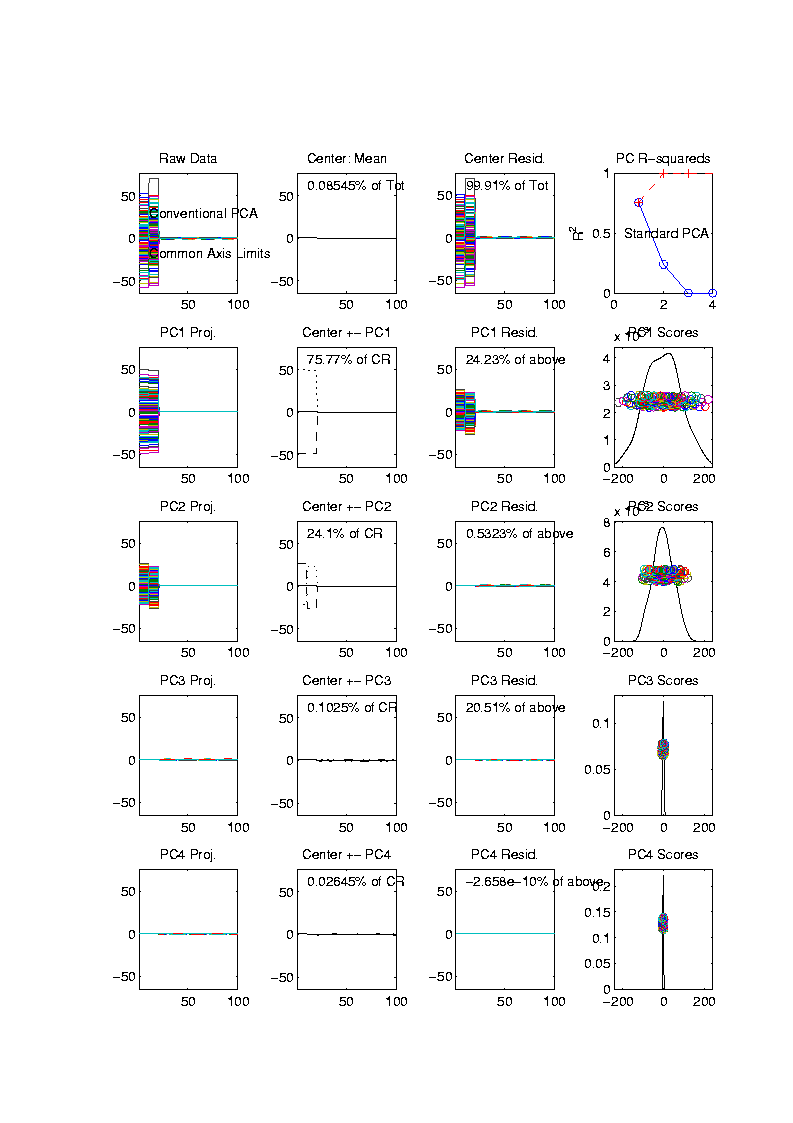 Correlation PCA
Toy Example Contrasting Cov vs. Corr.
1st Comp:
    Nearly Flat
2nd Comp:
     Contrast
3rd & 4th:
    Very Small
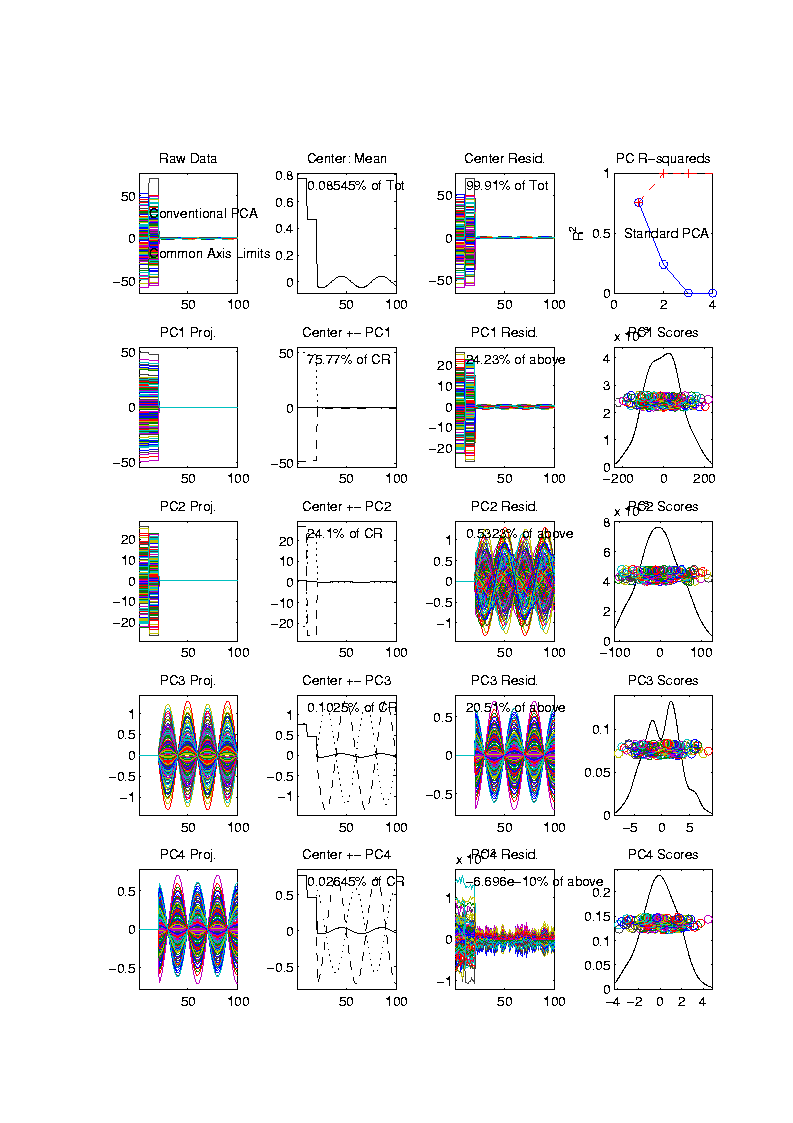 Correlation PCA
Toy Example Contrasting Cov vs. Corr.
Use Rescaled
Axes (Typical
Default)
All Comp’s
Visible

Good or
Bad ???
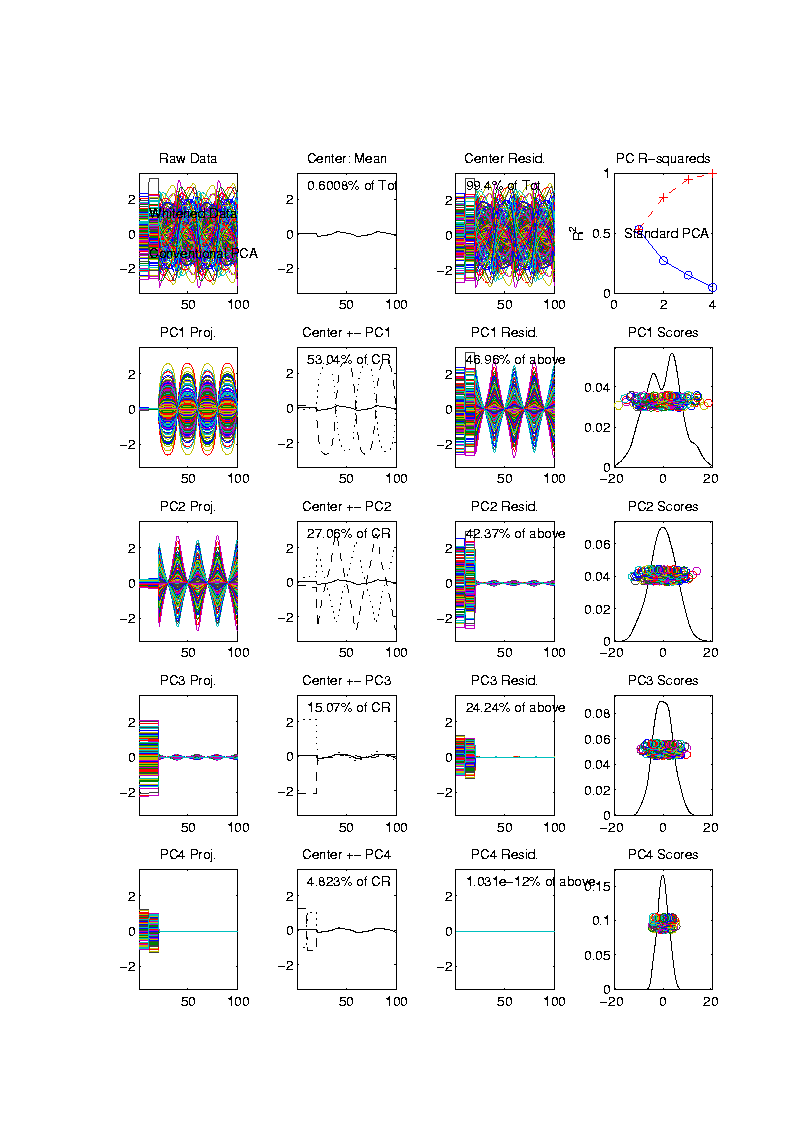 Correlation PCA
Toy Example Contrasting Cov vs. Corr.
Correlation
“Whitened”
Version

All Much 
Different
Which Is
Right ???
PCA vs. SVD
2-d Toy Example






Direction of “Maximal Variation”???
PC1 Solution (Mean Centered)  Very Good!
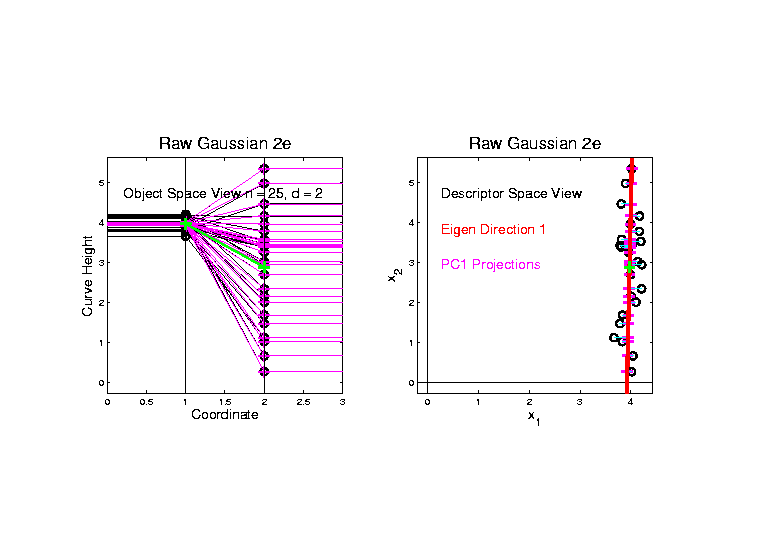 PCA vs. SVD
2-d Toy Example






Direction of “Maximal Variation”???
SV1 Solution (Origin Centered)  Poor Rep’n
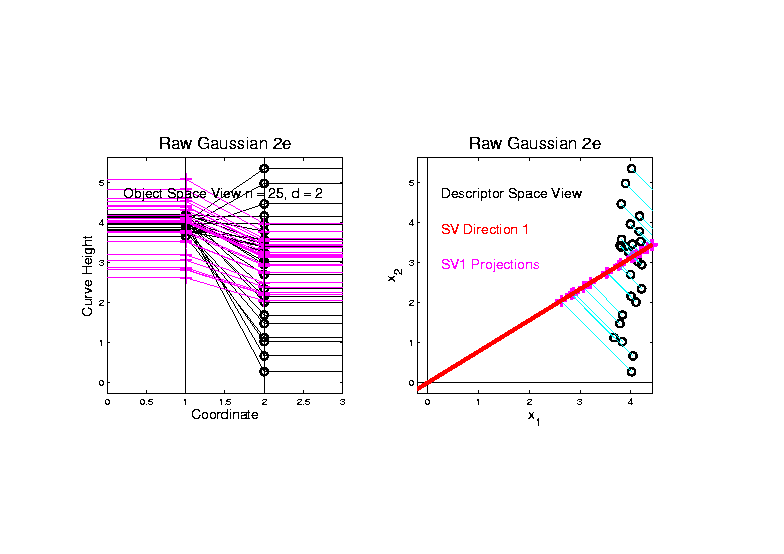 PCA vs. SVD
Sometimes “SVD Analysis of Data”
                 = Uncentered PCA
Investigate with Similar Toy Example:

Conclusions:
   PCA Generally Better
   Unless “Origin Is Important”

Deeper Look:    Zhang et al (2007)
Different Views of PCA
Toy Example Comparison of Fit Lines:
  PC1
  Regression of Y on X
  Regression of X on Y
Different Views of PCA
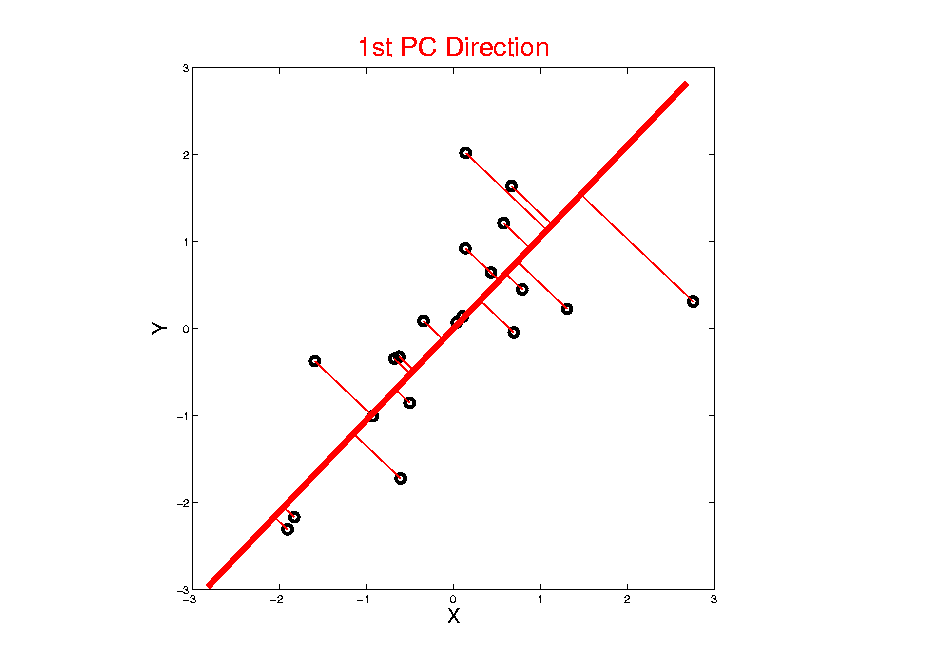 Projected
Residuals
Different Views of PCA
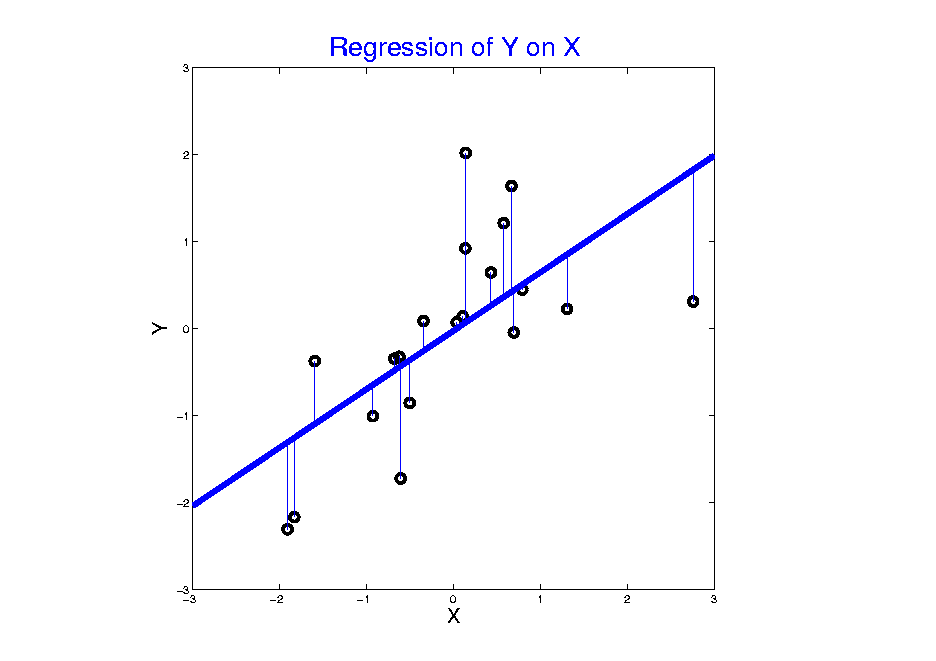 Vertical
Residuals
(X predicts Y)
Different Views of PCA
Solves several optimization problems:
Direction to maximize SS of 1-d proj’d data
Direction to minimize SS of residuals 
(same, by Pythagorean Theorem)
“Best fit line” to data in “orthogonal sense”
(vs. regression of Y on X  =  vertical sense
& regression of X on Y = horizontal sense)
Use one that makes sense…
PCA Data Represent’n (Cont.)
PCA Data Represent’n (Cont.)
PCA Data Represent’n (Cont.)
PCA Data Represent’n (Cont.)
PCA Data Represent’n (Cont.)
Choice of        in Reduced Rank Represent’n:
  Generally Very Slippery Problem


Not Recommended:
Arbitrary Choice
E.g. % Variation Explained  90%?  95%?
PCA Data Represent’n (Cont.)
Choice of        in Reduced Rank Represent’n:
  Generally Very Slippery Problem
  SCREE Plot (Kruskal 1964):
	Find Knee in Power Spectrum
PCA Data Represent’n (Cont.)
SCREE Plot Drawbacks:
  What is a Knee?
  What if There are Several?
  Knees Depend on Scaling  (Power?  log?)

Personal Suggestions:
Find Auxiliary Cutoffs (Inter-Rater Variation)
Use the Full Range (ala Scale Space)
PCA Simulation
Idea:  given
Mean Vector   
Eigenvectors
Eigenvalues
Simulate data from Corresponding Normal 	Distribution
PCA Simulation
Idea:  given
Mean Vector   
Eigenvectors
Eigenvalues
Simulate data from Corresponding Normal 	Distribution
Approach:  Invert PCA Data Represent’n
                                         where
PCA & Graphical Displays
Small caution on PC directions & plotting:

  PCA directions (may) have sign flip
  Mathematically no difference
  Numerically caused artifact of round off
  Can have large graphical impact
PCA & Graphical Displays
Toy Example   (2 colored “clusters” in data)
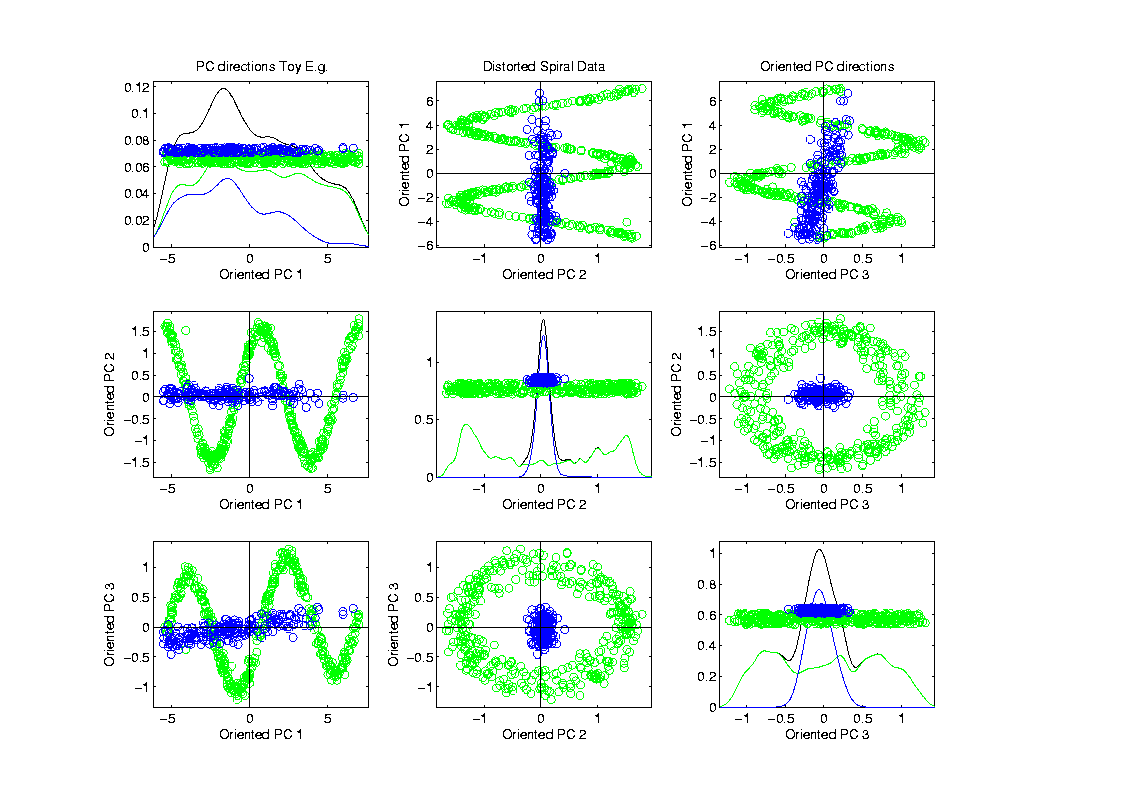 PCA & Graphical Displays
Toy Example   (1 point moved)
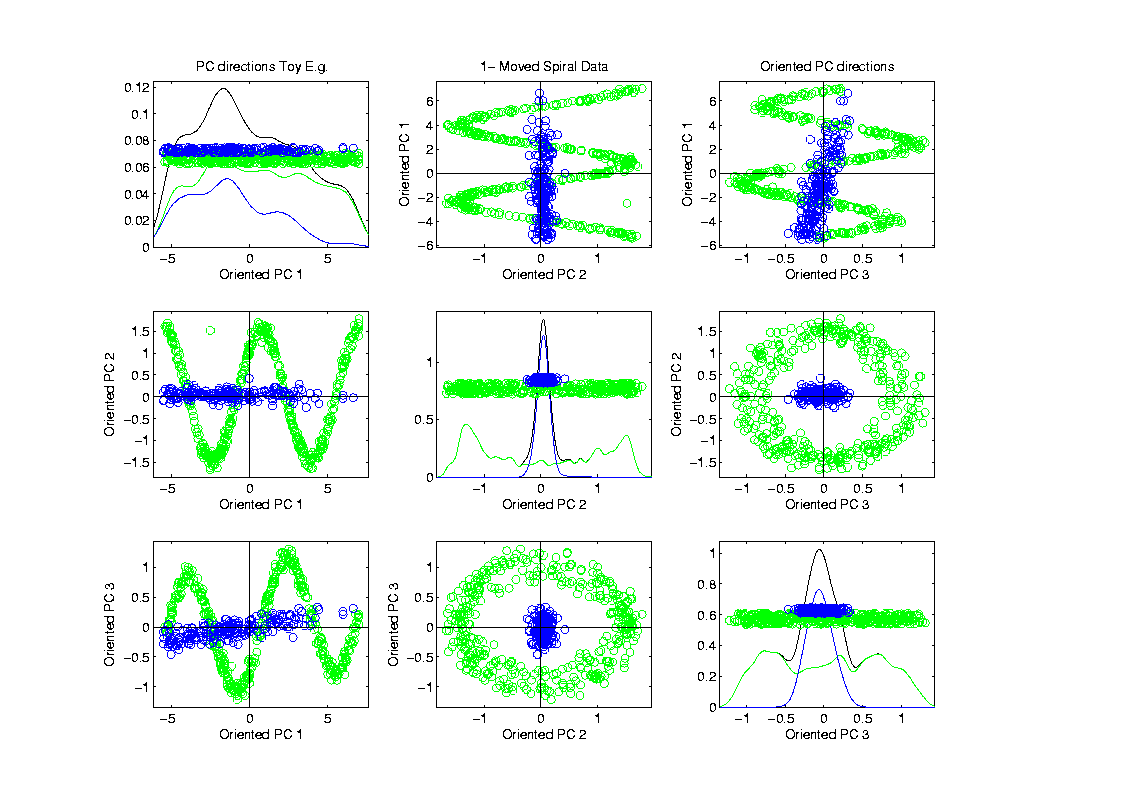 PCA & Graphical Displays
Toy Example   (1 point moved)

Important
Point:

Constant
Axes
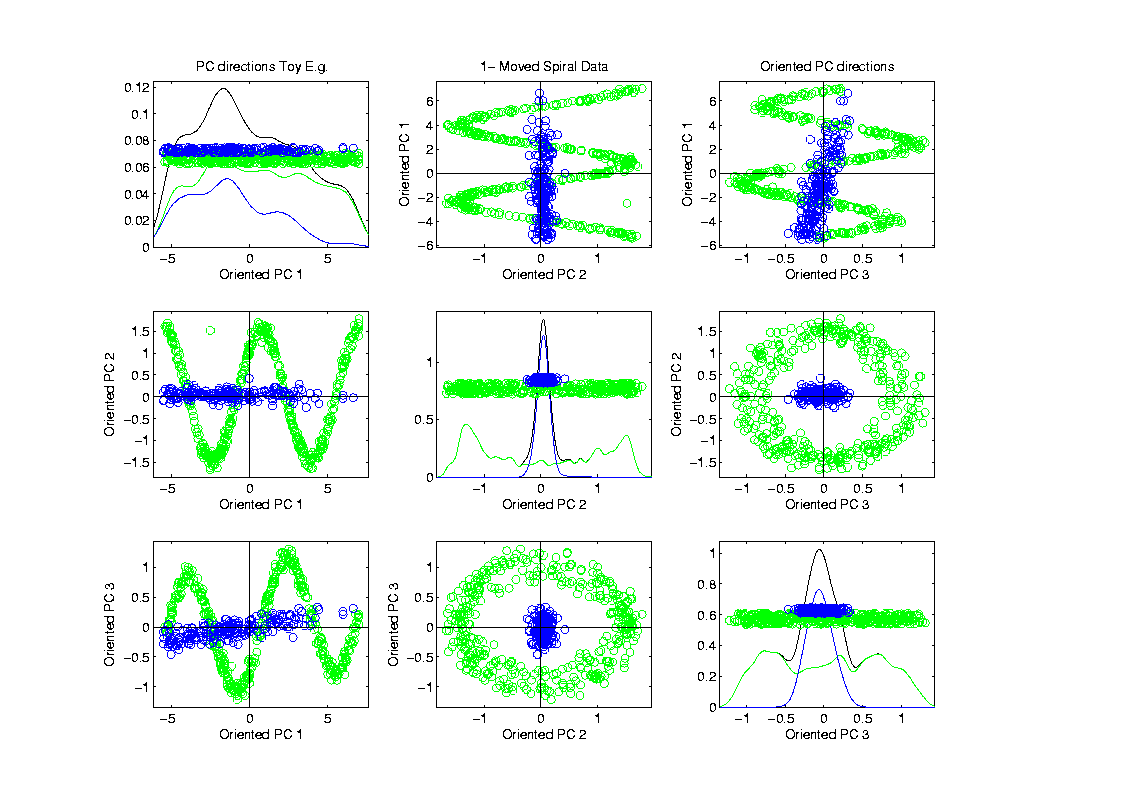 PCA & Graphical Displays
Original Data   (arbitrary PC flip)
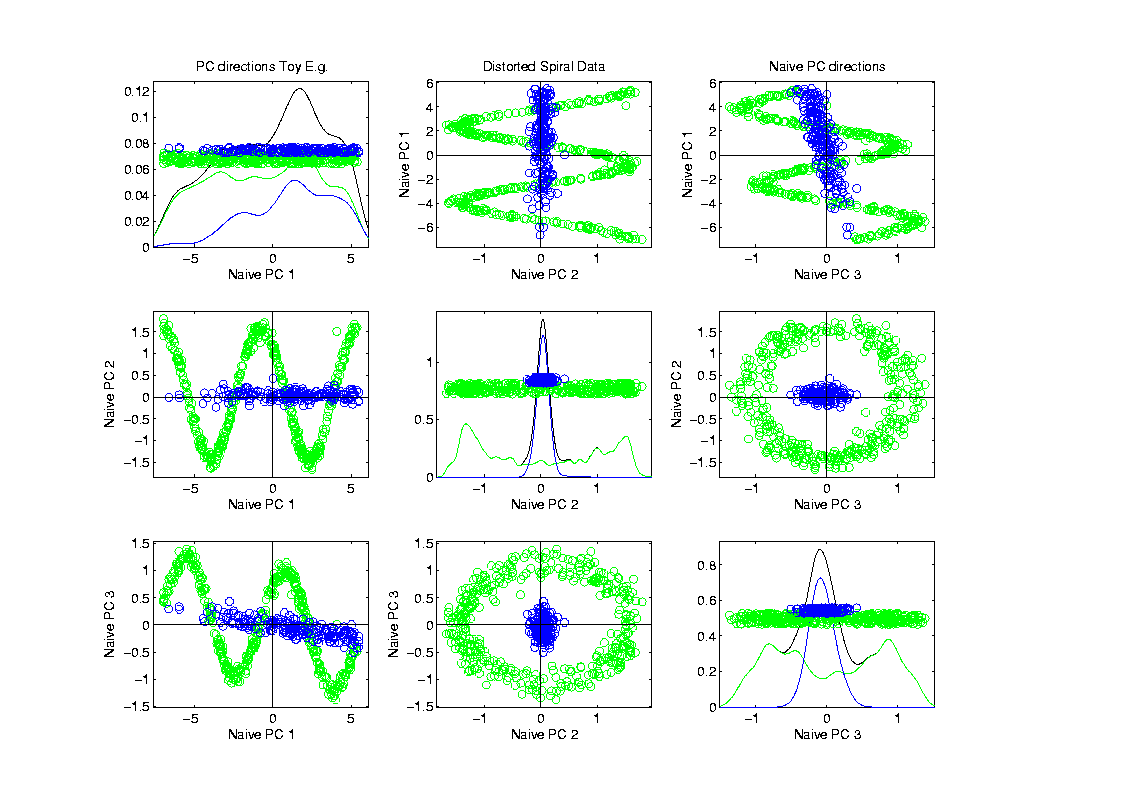 PCA & Graphical Displays
Point Moved Data   (arbitrary PC flip)


Much
Harder
To See
Moving
Point
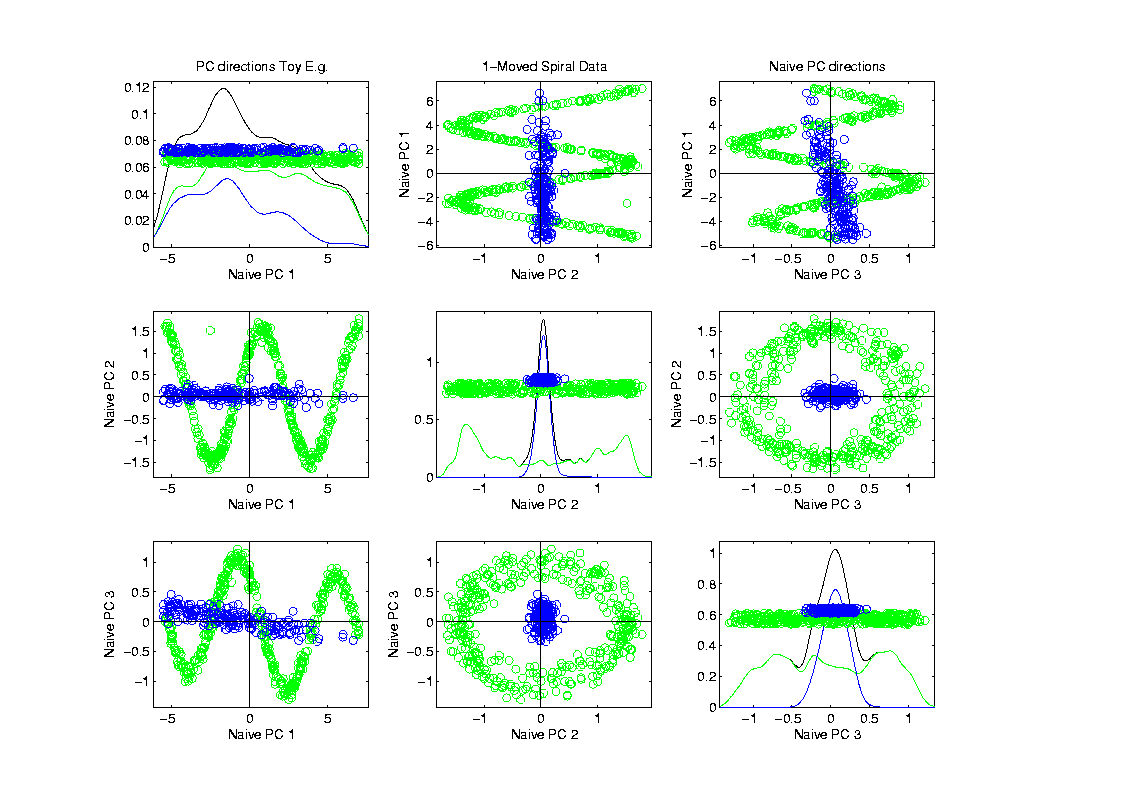 PCA & Graphical Displays
PCA & Graphical Displays
Alternate PCA Computation
Review of Linear Algebra  (Cont.)
Recall SVD Full Representation:

                      =



Graphics Display Assumes
Review of Linear Algebra  (Cont.)
Recall SVD Reduced Representation:

                      =
Review of Linear Algebra  (Cont.)
Alternate PCA Computation
Singular Value Decomposition,
Computational Advantage (for Rank    ):
Use Compact Form, only need to find

            e-vec’s         s-val’s        scores     
Other Components not Useful

So can be much faster for
Alternate PCA Computation
Another Variation:    Dual PCA

Idea:     Useful to View Data Matrix
Alternate PCA Computation
Another Variation:    Dual PCA

Idea:     Useful to View Data Matrix as

Col’ns as Data Objects
Alternate PCA Computation
Another Variation:    Dual PCA

Idea:     Useful to View Data Matrix as  Both

Col’ns as Data Objects
                &
Rows as Data Objects
Alternate PCA Computation
Aside on Row-Column Data Object Choice:
 


Col’ns as Data Objects
                &
Rows as Data Objects
Alternate PCA Computation
Aside on Row-Column Data Object Choice:
Personal Choice:    (~Matlab,Linear Algebra)


Col’ns as Data Objects
                &
Rows as Data Objects
Alternate PCA Computation
Aside on Row-Column Data Object Choice:
Personal Choice:    (~Matlab,Linear Algebra)
Another Choice:     (~SAS,R, Linear Models)
                                                 Variables
Col’ns as Data Objects
                &
Rows as Data Objects
Alternate PCA Computation
Aside on Row-Column Data Object Choice:
Personal Choice:    (~Matlab,Linear Algebra)
Another Choice:     (~SAS,R, Linear Models)
             Careful When Discussing!
Col’ns as Data Objects
                &
Rows as Data Objects
Alternate PCA Computation
Dual PCA Computation:
	Same as above, but replace      
		with
Alternate PCA Computation
Dual PCA Computation:
	Same as above, but replace      
		with
So can almost  replace
		with
Alternate PCA Computation
Dual PCA Computation:
	Same as above, but replace      
		with
So can almost  replace
		with
Then use SVD,                   ,  to get:
Alternate PCA Computation
Dual PCA Computation:
	Same as above, but replace      
		with
So can almost  replace
		with
Then use SVD,                   ,  to get:


     Note:  Same Eigenvalues
Alternate PCA Computation
Functional Data Analysis
Recall from 1st Class Meeting:

Spanish Mortality Data
Functional Data Analysis
Interesting Data Set:
   Mortality Data
   For Spanish Males  (thus can relate to history)
   Each curve is a single year
   x coordinate is age


Note:    Choice made of Data Object
(could also study age as curves,
x coordinate = time)
Functional Data Analysis
Important Issue:

What are the Data Objects?
   Curves (years) :  Mortality vs. Age
   Curves (Ages) :   Mortality vs. Year

Note:   Rows vs. Columns of Data Matrix
Mortality Time Series
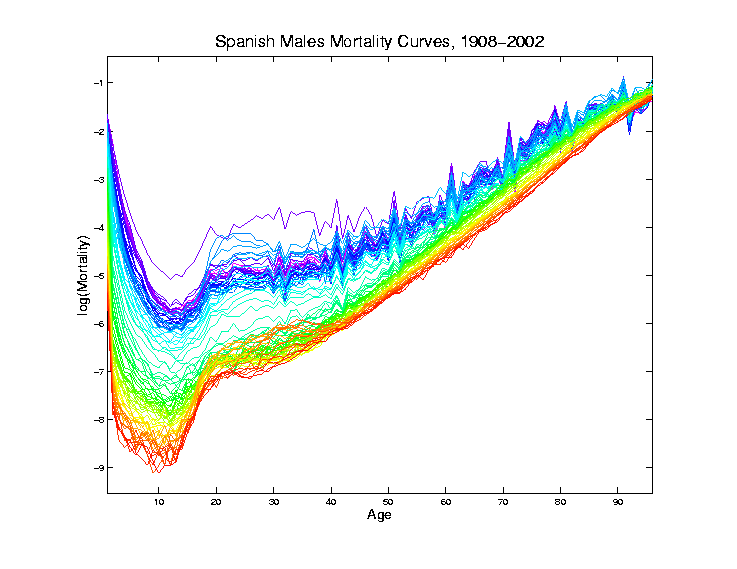 Recall
Improved
Coloring:

Rainbow
Representing
Year:

Magenta
    =  1908

Red  =  2002
Mortality Time Series
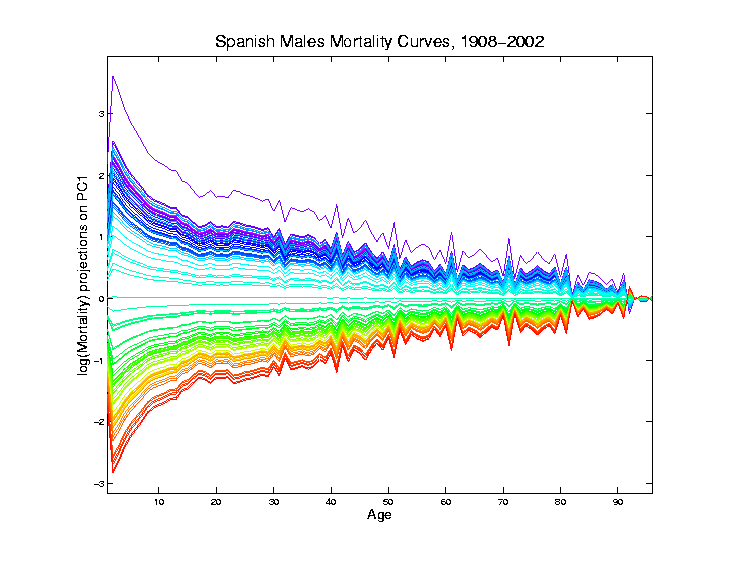 Object Space View of Projections
Onto PC1
Direction

Main Mode 
Of Variation:
Constant 
Across Ages
Mortality Time Series
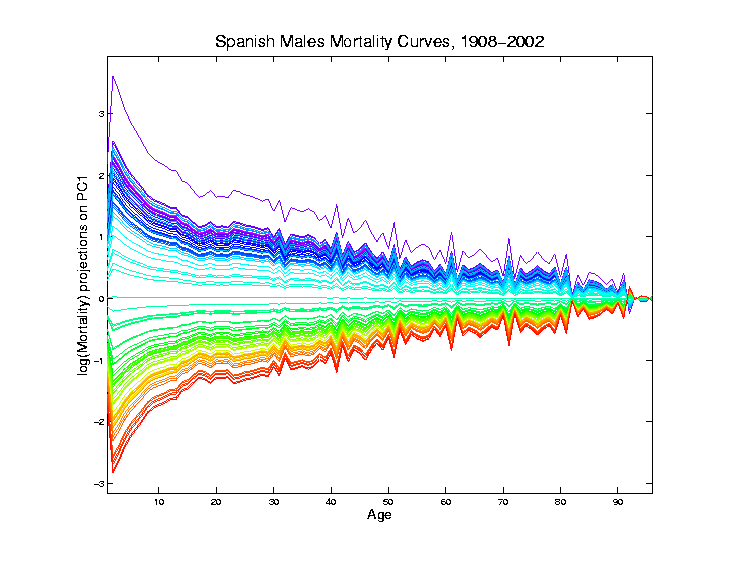 Shows Major
Improvement
Over Time

(medical technology,
etc.)

And Change
In Age 
Rounding Blips
Mortality Time Series
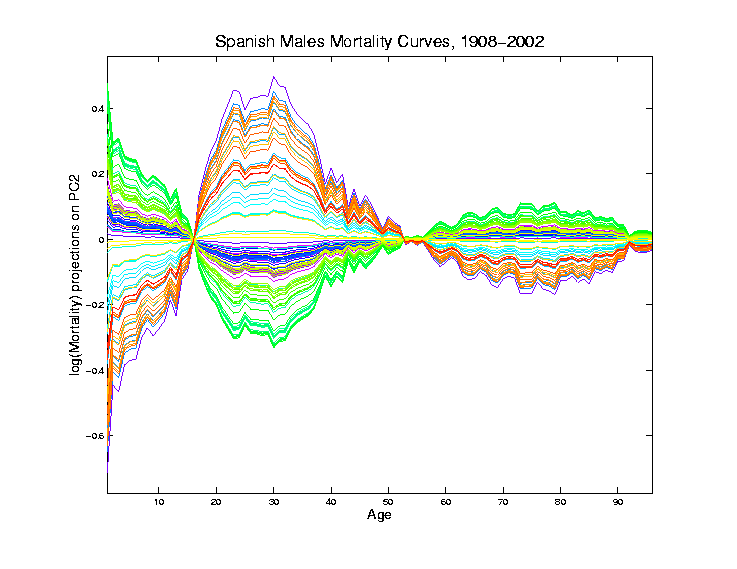 Object Space View of Projections
Onto PC2
Direction

2nd Mode 
Of Variation:
Difference 
Between 
20-45 & Rest
Scores Plot

Feature
(Point Cloud)
Space View

Connecting
Lines 
Highlight
Time Order

Good View of
Historical
Effects
Mortality Time Series
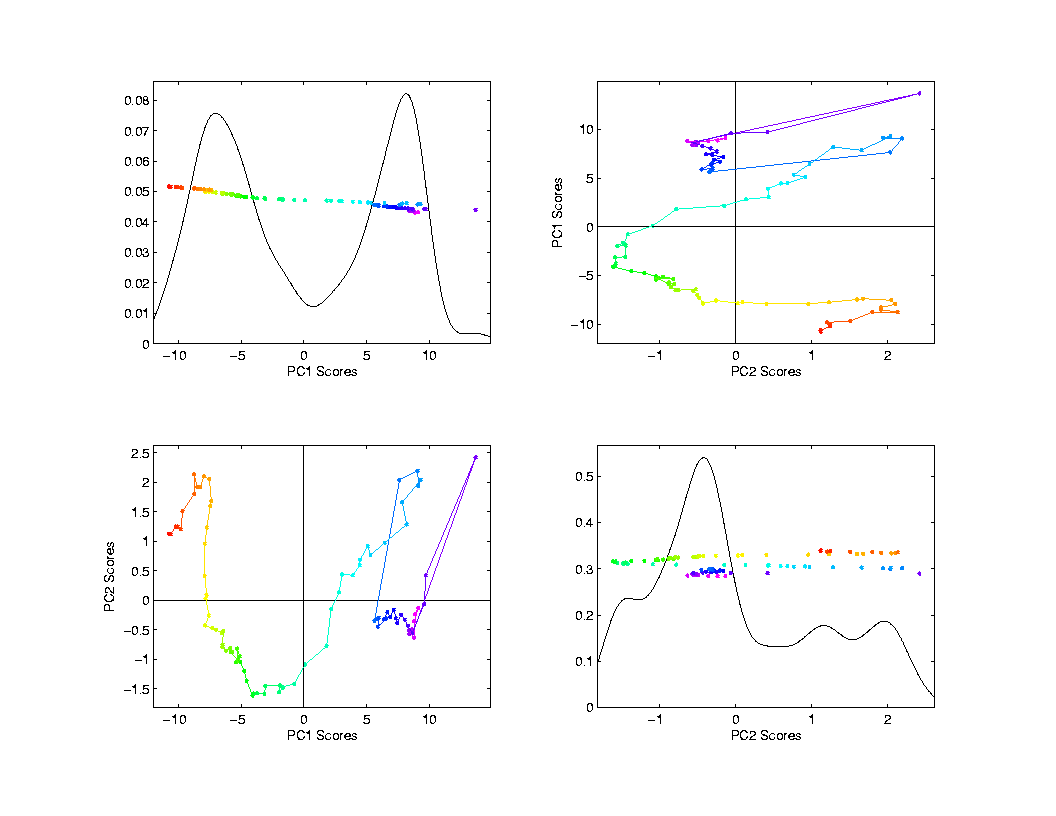 Demography Data
Dual  PCA
Idea:  Rows and Columns trade places
Terminology:   from optimization
Insights come from studying “primal” & “dual” problems
Primal / Dual PCA
Consider
“Data Matrix”
Primal / Dual PCA
Consider
“Data Matrix”

Primal Analysis:
Columns are data vectors
Primal / Dual PCA
Consider
“Data Matrix”


Dual Analysis:
Rows are data vectors
Demography Data
Recall Primal - Raw Data

Rainbow
Color Scheme
Allowed Good
Interpretation
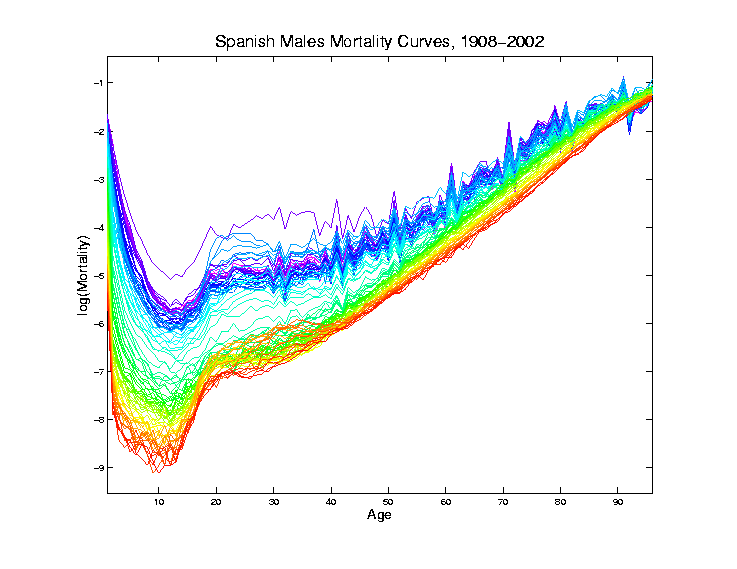 Demography Data
Dual PCA - Raw Data


Hot  Metal
Color Scheme 
To Help Keep
Primal & Dual
Separate
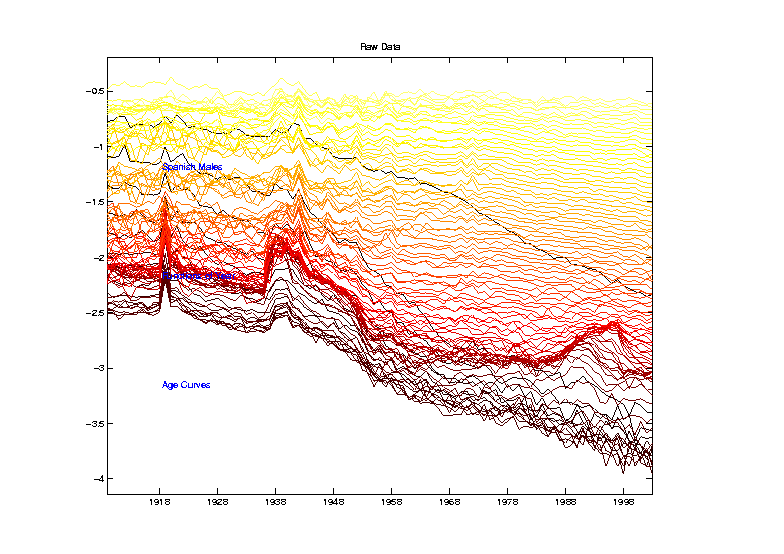 Demography Data
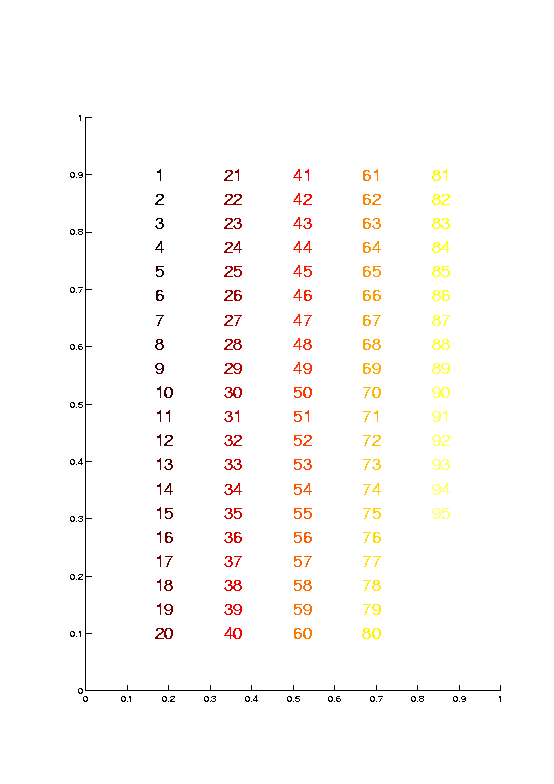 Color Code
     (Ages)
Demography Data
Dual PCA - Raw Data

Note: Flu
Pandemic
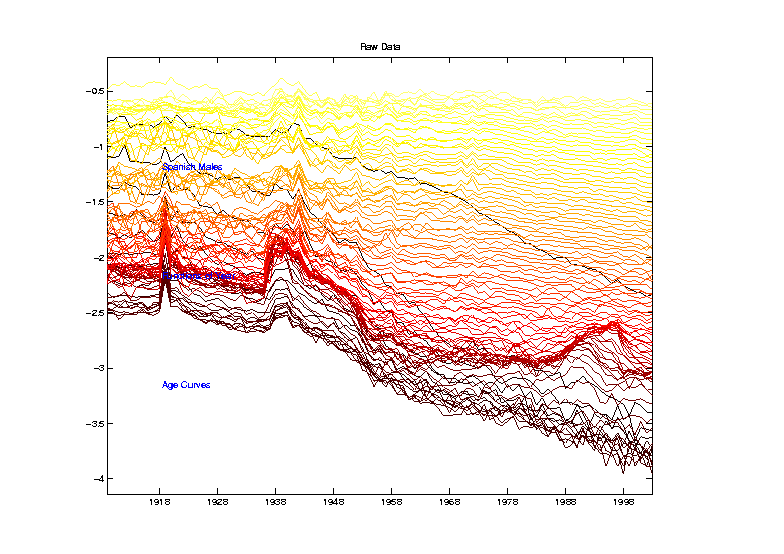 Demography Data
Dual PCA - Raw Data

Note: Flu
Pandemic

& Spanish 
Civil War
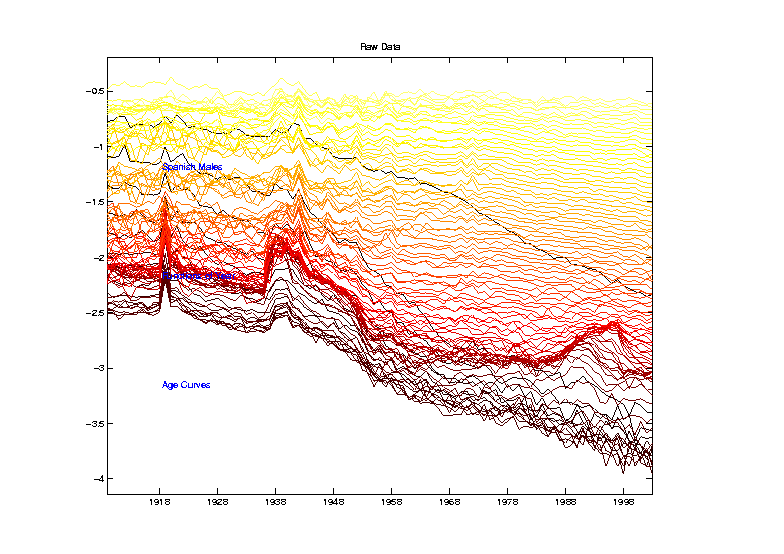 Demography Data
Dual PCA - Raw Data



Curves
Indexed 
By Ages
1-95
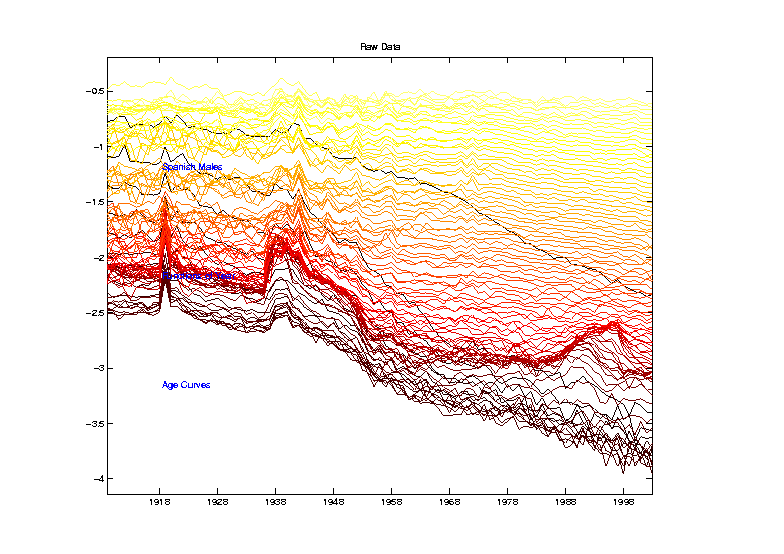 Demography Data
Dual PCA - Raw Data
1st Year of
Life Is
Dangerous
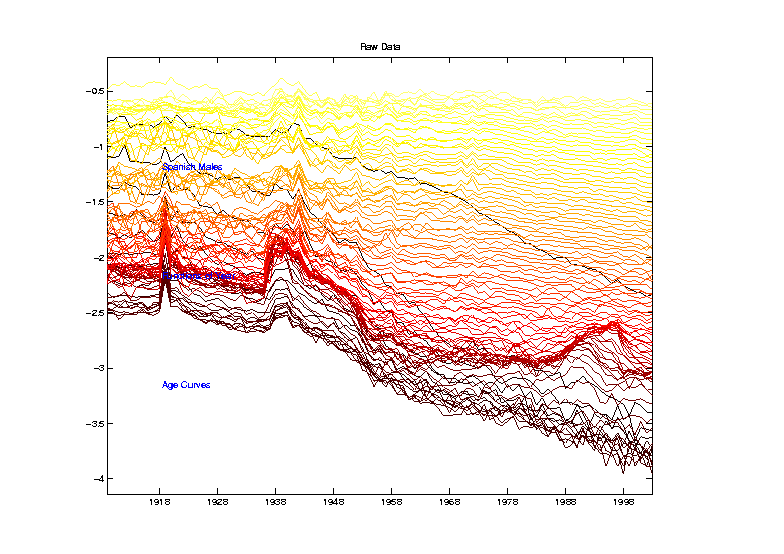 Demography Data
Dual PCA - Raw Data
1st Year of
Life Is
Dangerous

Later 
Childhood 
Years Much
Improved
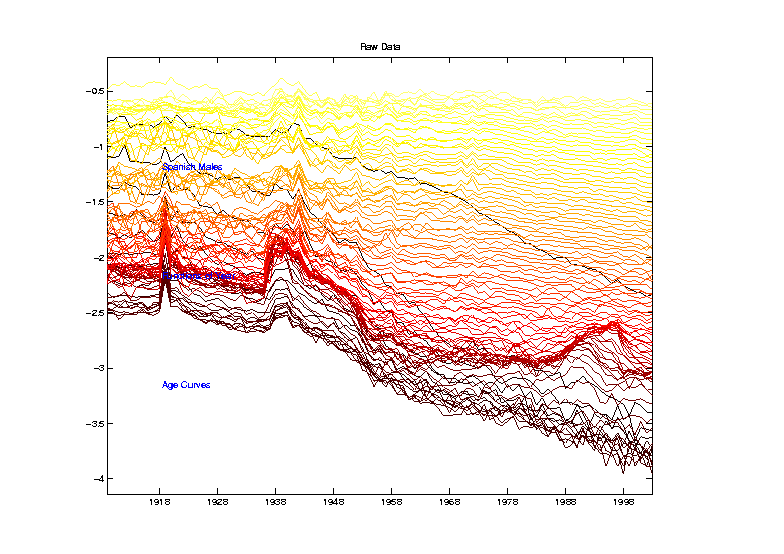 Demography Data
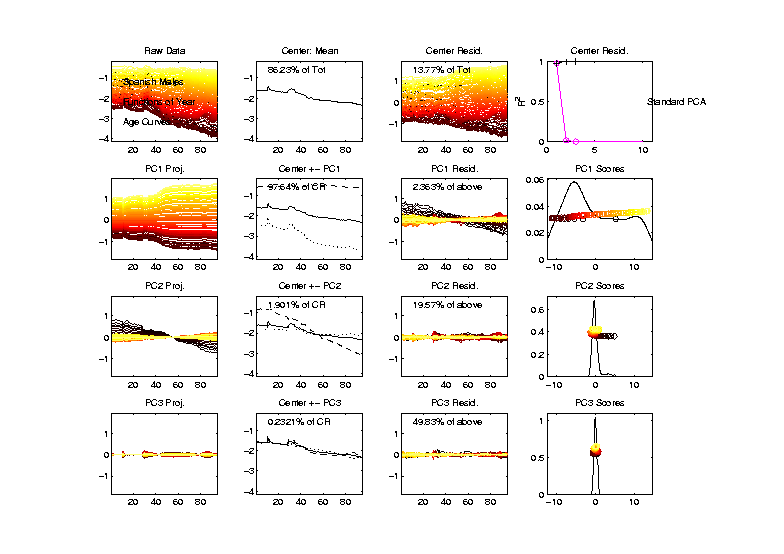 Dual PCA
Demography Data
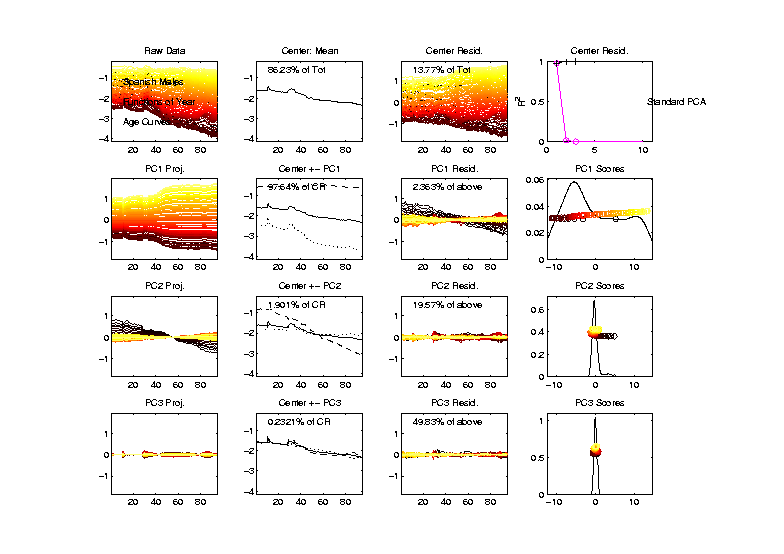 Dual PCA
Years 
1908-2002 
on
Horizontal 
Axes
Demography Data
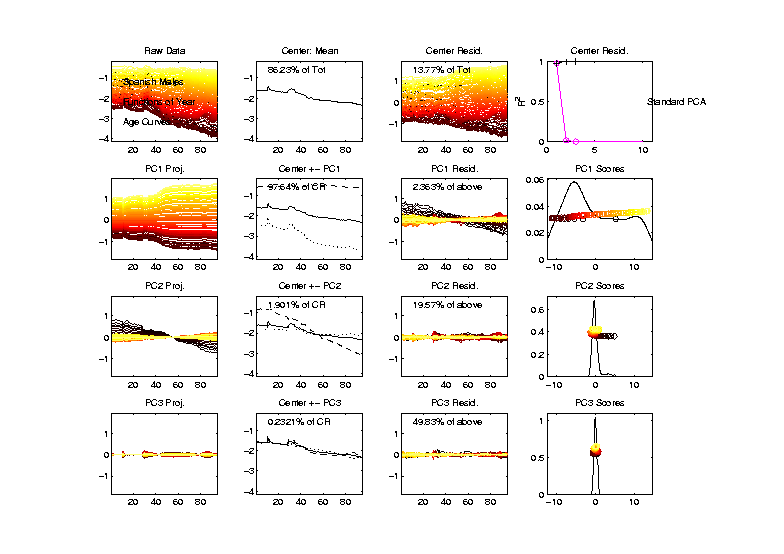 Dual PCA

Note:  Hard
To See /
Interpret
Smaller
Effects
(Lost in
  Scaling)
Demography Data
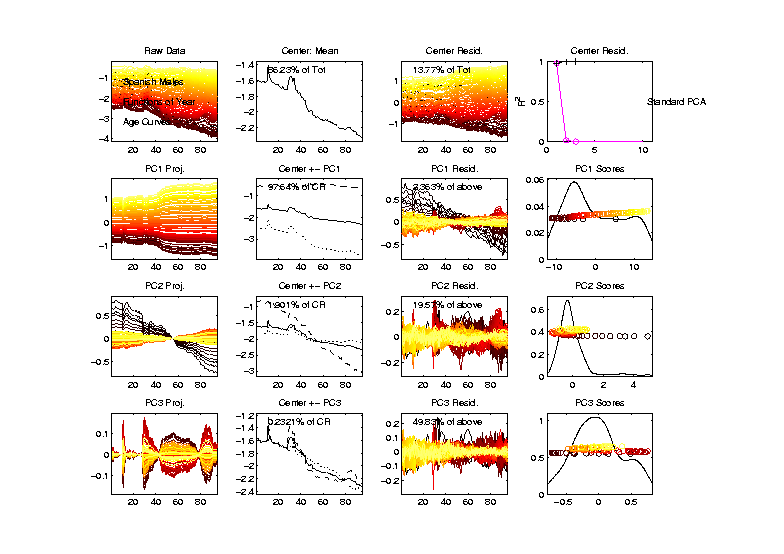 Dual PCA
Choose
Axis Limits
To Maximize
Visible
Variation
Demography Data
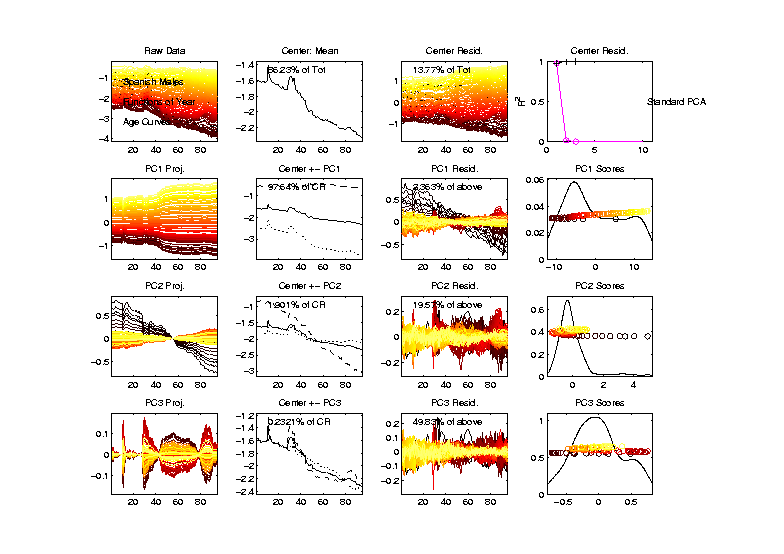 Dual PCA

Mean Shows
Some History

Flu 
Pandemic

Civil War
Demography Data
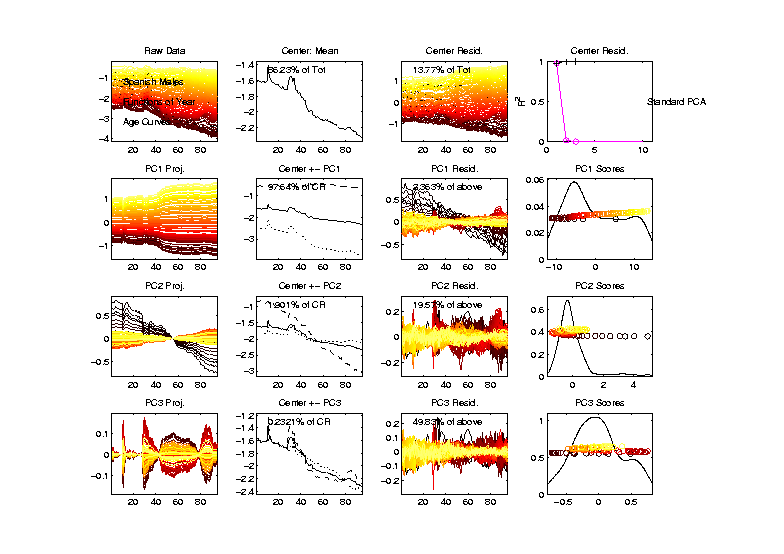 Dual PCA


PC1 Shows
Mortality
Increases
With Age
Demography Data
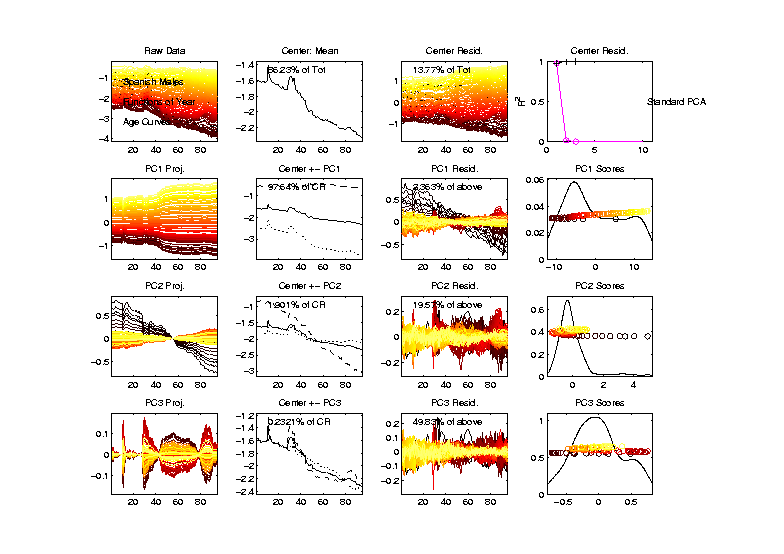 Dual PCA



PC2 Shows
Improvements
Strongest
For Young
Demography Data
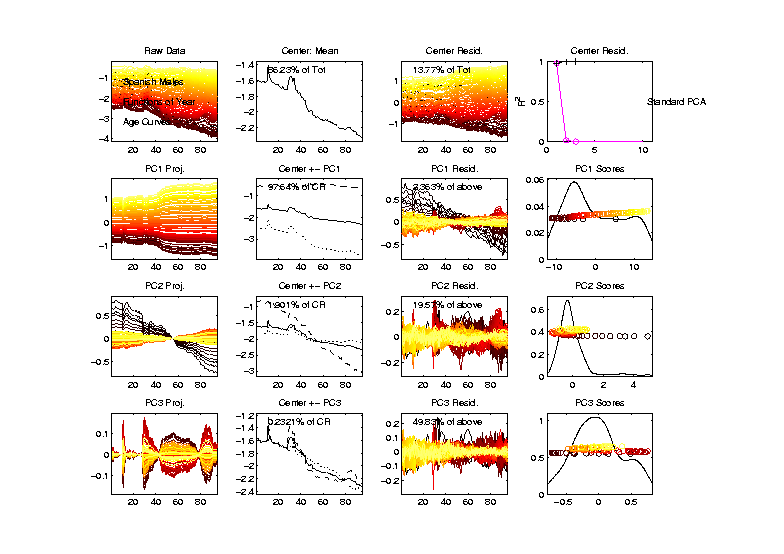 Dual PCA


PC3 Shows
Automobile
Effects
Demography Data
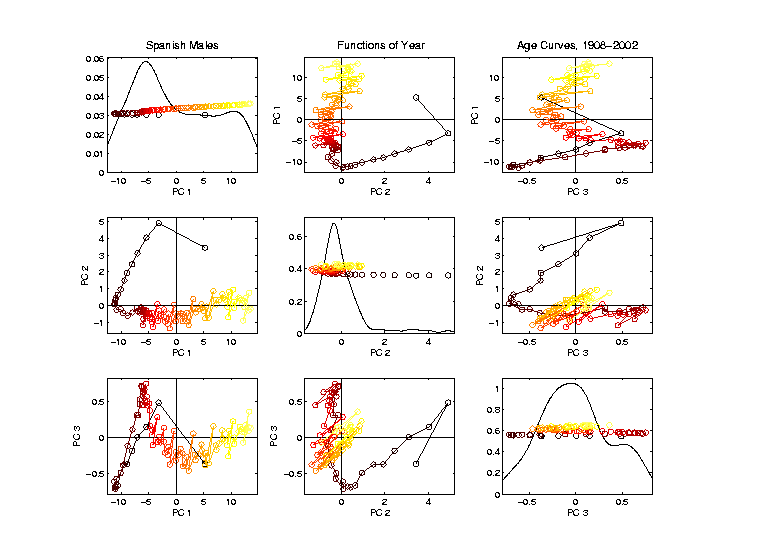 Dual PCA
Scores 



Linear Connections
Highlight
Age Ordering
Demography Data
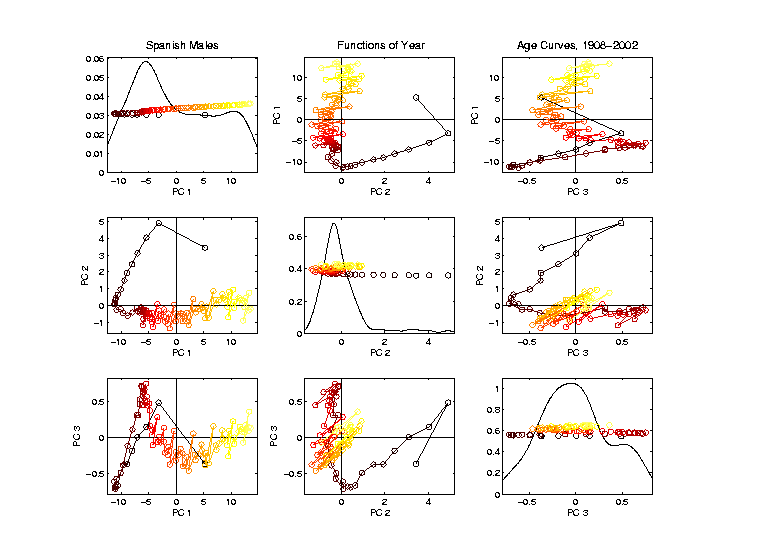 Dual PCA
Scores 

Note PC2
& PC1
Together
Show 
Mortality
vs. Age
Demography Data
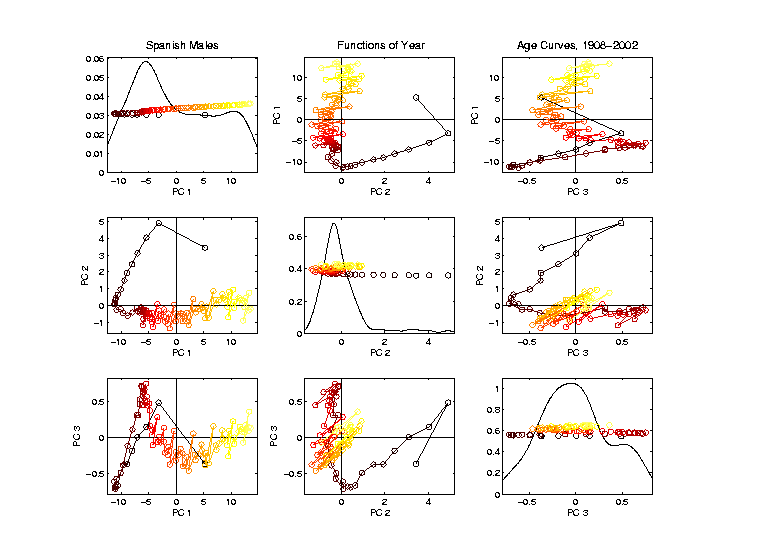 Dual PCA
Scores 


PC2
Captures
“Age
Rounding”
Demography Data
Primal / Dual PCA
Which is “Better”?

Same Info, 
	Displayed 
	Differently

Here:  Prefer Primal, 
      As Indicated by Graphics Quality
Primal / Dual PCA
Which is “Better”?
In General:
Either Can Be Best
Try Both and Choose
Or Use “Natural Choice” of 
   Data Object
Primal / Dual PCA
Important Early Version:

BiPlot Display

Overlay Primal & Dual PCAs
Not Easy to Interpret

Gabriel, K. R. (1971)
Return to Big Picture
Main statistical goals of OODA:
Understanding population structure
Low dim’al Projections, PCA …
Classification (i. e. Discrimination)
Understanding 2+ populations
Time Series of Data Objects
Chemical Spectra, Mortality Data
“Vertical Integration” of Data Types
Classification - Discrimination
Background:  Two Class (Binary) version:
Using “training data” from
Class +1   and    Class -1
Develop a “rule” for 
assigning new data to a Class
Canonical Example:  Disease Diagnosis
New Patients are “Healthy” or “Ill”
Determine based on measurements
Classification - Discrimination
Important Distinction: 
Classification vs. Clustering
Classification:
Class labels are known,
Goal: understand differences
Clustering:
Goal: Find class labels (to be similar)
Both are about clumps of similar data, 
	but much different goals
Classification - Discrimination
Important Distinction: 
Classification vs. Clustering

Useful terminology:
	Classification:    supervised learning
	Clustering:    unsupervised learning
Classification - Discrimination
Terminology:
For statisticians, these are synonyms
Classification - Discrimination
Terminology:
For statisticians, these are synonyms

For biologists, classification means:
Constructing taxonomies
And sorting organisms into them
(maybe this is why discrimination
was used, until politically incorrect…)
Classification (i.e. discrimination)
There are a number of:
Approaches
Philosophies
Schools of Thought

Too often cast as:
Statistics vs. EE - CS
Classification (i.e. discrimination)
EE – CS variations:
Pattern Recognition
Artificial Intelligence
Neural Networks
Data Mining
Machine Learning
Classification (i.e. discrimination)
Differing Viewpoints:
Statistics
Model Classes with Probability Distribut’ns
Use to study class diff’s & find rules
EE – CS
Data are just Sets of Numbers
Rules distinguish between these
Current thought:    combine these
Classification (i.e. discrimination)
Important Overview Reference:

Duda, Hart and Stork (2001)

Too much about neural nets???
Pizer disagrees…
Update of Duda & Hart (1973)
Classification (i.e. discrimination)
For a more classical statistical view:

McLachlan  (2004).

Gaussian Likelihood theory, etc.
Not well tuned to HDLSS data
Classification Basics
Personal Viewpoint:     Point Clouds
[Speaker Notes: HDLSStmbRaw.ps]
Classification Basics
Simple and Natural Approach:
Mean Difference
a.k.a.
Centroid Method
Find “skewer through two meatballs”
Classification Basics
For Simple Toy Example:

Project
On MD

& split
at center
[Speaker Notes: HDLSStmbMdif.ps]
Classification Basics
Why not use PCA?
Reasonable
Result?
Doesn’t use
class labels…
Good?
Bad?
[Speaker Notes: HDLSStmbPCA.ps]
Classification Basics
Harder Example (slanted clouds):
[Speaker Notes: HDLSSod1Raw.ps]
Classification Basics
PCA for slanted clouds:
PC1 terrible
PC2 better?
Still misses
right dir’n
Doesn’t use
Class Labels
[Speaker Notes: HDLSSod1PCA.ps]
Classification Basics
Mean Difference for slanted clouds:
A little 
better?
Still misses
right dir’n
Want to
account for
covariance
[Speaker Notes: HDLSSod1Mdif.ps]
Classification Basics
Mean Difference & Covariance,
Simplest Approach:
Rescale (standardize) coordinate axes
i. e. replace (full) data matrix:



Then do Mean Difference
Called “Naïve Bayes Approach”
Classification Basics
Naïve Bayes Reference:

Domingos & Pazzani (1997)

Most sensible contexts:
Non-comparable data
E.g. different units
Classification Basics
Problem with Naïve Bayes:

Only adjusts 
Variances

Not Covariances

Doesn’t solve
this problem
[Speaker Notes: HDLSSod1Raw.ps]
Classification Basics
Better Solution:  Fisher Linear Discrimination

Gets the
right dir’n

How does 
it work?
[Speaker Notes: HDLSSod1FLD.ps]
Fisher Linear Discrimination
Other common terminology (for FLD):
Linear Discriminant Analysis (LDA)

Original Paper:     Fisher (1936)
Fisher Linear Discrimination
Careful development:
Useful notation (data vectors of length    ):
Class +1:                      Class -1:
Fisher Linear Discrimination
Careful development:
Useful notation (data vectors of length    ):
Class +1:                      Class -1:


Centerpoints:
and
Fisher Linear Discrimination
Covariances,                           for
(outer products)
Based on centered, normalized data matrices:
Fisher Linear Discrimination
Covariances,                           for
(outer products)
Based on centered, normalized data matrices:


Note:  use “MLE” version of estimated covariance matrices, for simpler notation
Fisher Linear Discrimination
Major Assumption:
Class covariances are the same (or “similar”)
Like this:                       Not this:
[Speaker Notes: HDLSSod1Raw.ps & HDLSSxd1Raw.ps]
Fisher Linear Discrimination
Good estimate of (common) within class cov?
Pooled (weighted average) within class cov:


based on the combined  full data matrix:
Fisher Linear Discrimination
Good estimate of (common) within class cov?
Pooled (weighted average) within class cov:


based on the combined  full data matrix:


Note:    Different Means
Fisher Linear Discrimination
Note:          is similar to          from before
I.e. covariance matrix ignoring class labels
Important Difference:
Class by Class Centering
Will be important later
[Speaker Notes: HDLSSod1Raw.ps]
Fisher Linear Discrimination
Simple way to find “correct cov. adjustment”:
Individually transform subpopulations so
“spherical” about their means






		For                  define
[Speaker Notes: HDLSSod1egFLD.ps]
Fisher Linear Discrimination
For                  define




Note:  This spheres the data, in the sense that
[Speaker Notes: HDLSSod1egFLD.ps]
Fisher Linear Discrimination
Then:
In Transformed Space,
Best separating hyperplane
			is
Perpendicular bisector of 
line between means
[Speaker Notes: HDLSSod1egFLD.ps]
Fisher Linear Discrimination
In Transformed Space,
Separating Hyperplane has:
Transformed Normal Vector:
[Speaker Notes: HDLSSod1egFLD.ps]
Fisher Linear Discrimination
In Transformed Space,
Separating Hyperplane has:
Transformed Normal Vector:


Transformed Intercept:
[Speaker Notes: HDLSSod1egFLD.ps]
Fisher Linear Discrimination
In Transformed Space,
Separating Hyperplane has:
Transformed Normal Vector:


Transformed Intercept:


Sep. Hyperp. has Equation:
[Speaker Notes: HDLSSod1egFLD.ps]
Fisher Linear Discrimination
Thus discrimination rule is:
Given a new data vector       ,
	Choose Class +1 when:
Fisher Linear Discrimination
Thus discrimination rule is:
Given a new data vector       ,
	Choose Class +1 when:


i.e. (transforming back to original space)



Using, for      symmetric and invertible:
Fisher Linear Discrimination
Thus discrimination rule is:
Given a new data vector       ,
	Choose Class +1 when:


i.e. (transforming back to original space)


where:
Fisher Linear Discrimination
So (in orig’l space) have separ’ting hyperplane with:
Normal vector:                    Intercept:
[Speaker Notes: HDLSSod1egFLD.ps]
Fisher Linear Discrimination
Relationship to Mahalanobis distance
Idea:    For                         , a natural distance measure  is:
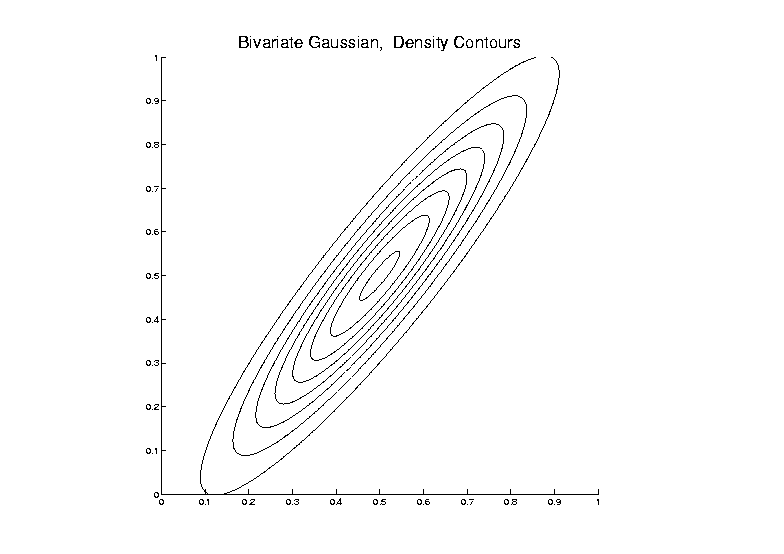 Fisher Linear Discrimination
Relationship to Mahalanobis distance
Idea:    For                         , a natural distance measure  is:
“unit free”,    i.e.  “standardized”
essentially mod out covariance structure
Fisher Linear Discrimination
Relationship to Mahalanobis distance
Idea:    For                         , a natural distance measure  is:
“unit free”,    i.e.  “standardized”
essentially mod out covariance structure
Euclidean dist. applied to             &  
Same as key transformation for FLD
I.e. FLD is
mean difference in Mahalanobis space
Participant Presentation
Sherif Faraq



Rational Design of ED Free Chemicals